NOMI PRIMITIVI E NOMI DERIVATI
QUALI SONO?
Il nome derivato viene dal nome primitivo ma ha un significato diverso e indica una cosa diversa.
E’ fatto di tre parti: la radice, il suffisso e la desinenza.
Hai capito?
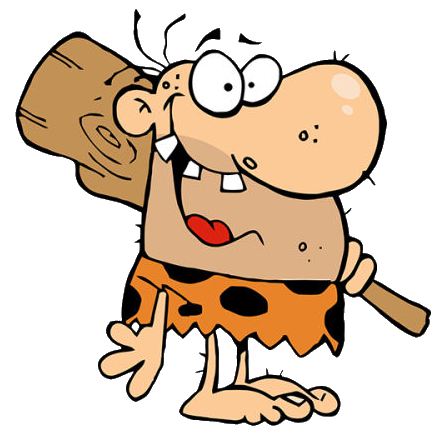 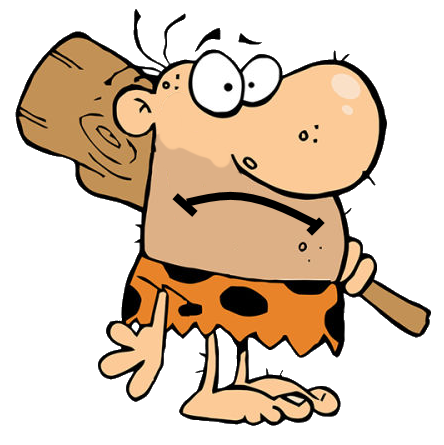 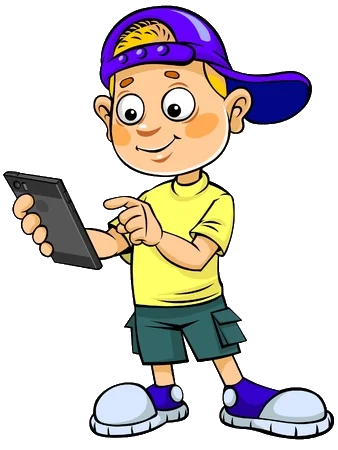 qbjacmolzxb
QUALI SONO?
Va bene, ti faccio un esempio. 
Prendiamo la parola frutta.
Dove riponi la frutta?
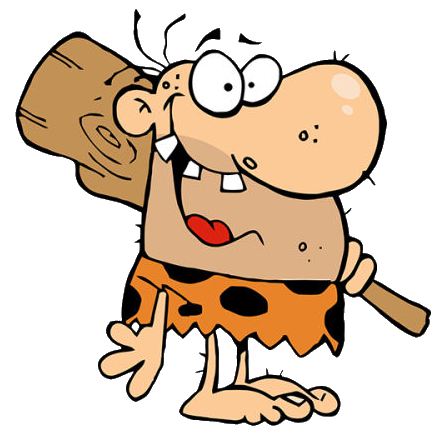 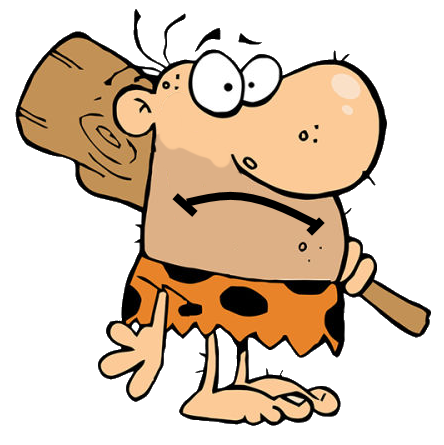 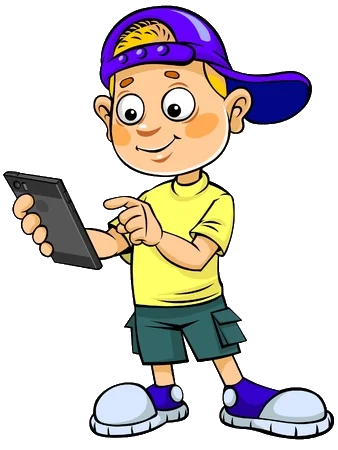 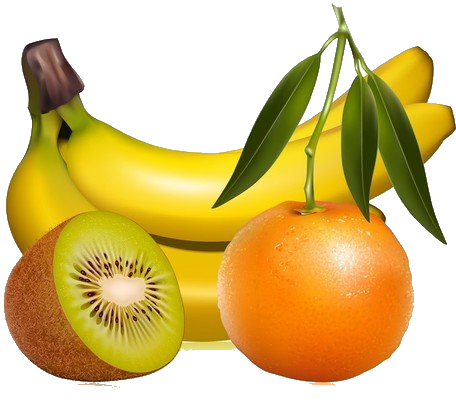 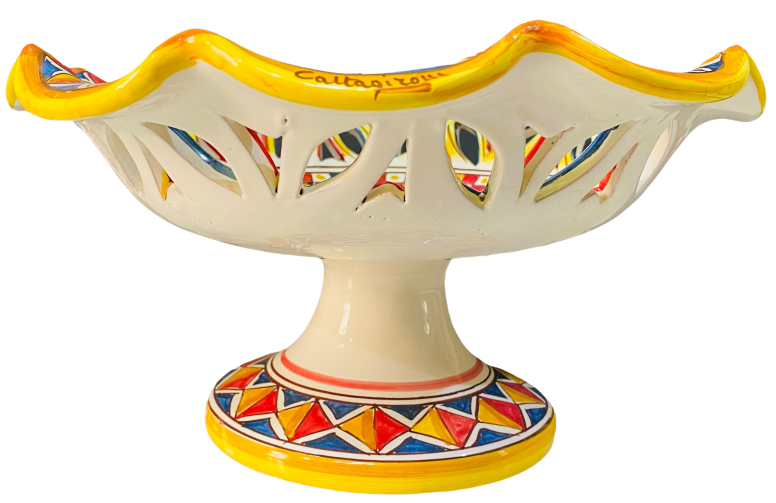 QUALI SONO?
Nella fruttiera.
Bravissimo, hai capito!
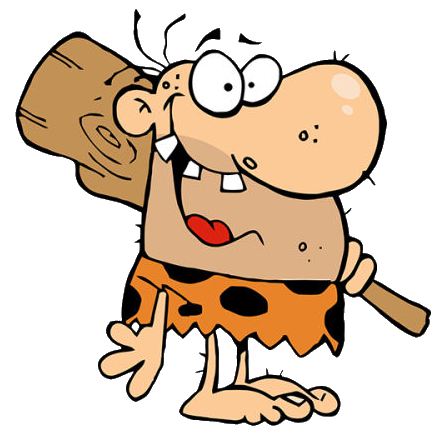 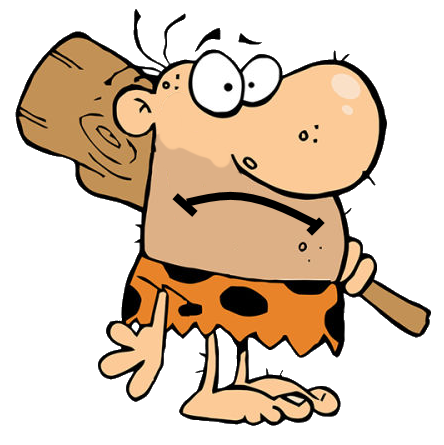 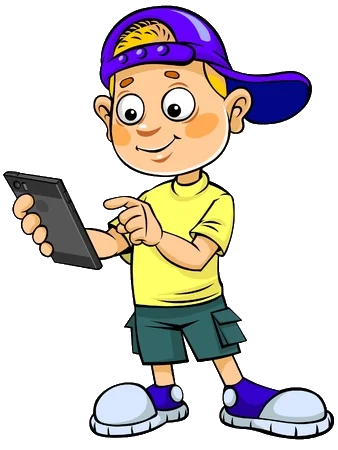 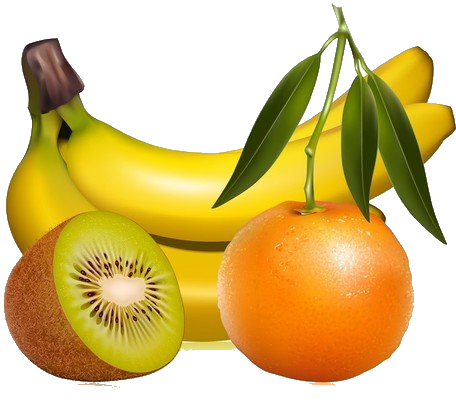 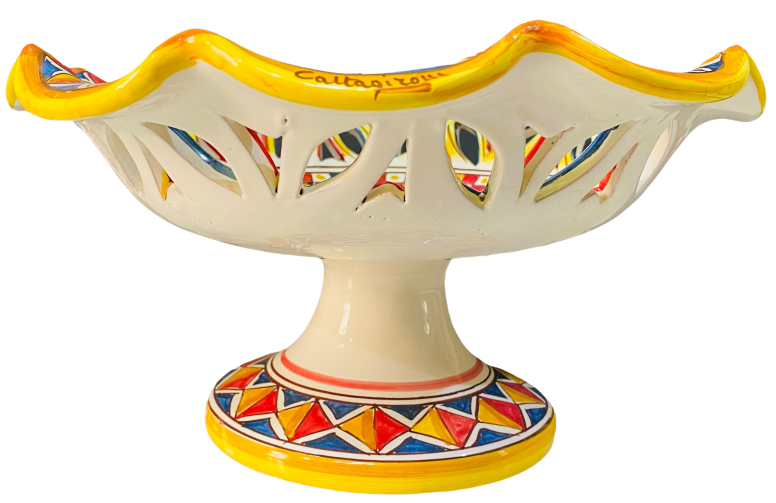 QUALI SONO?
Il nome frutta è formato dalla radice 
FRUTT 
e dalla desinenza 
A
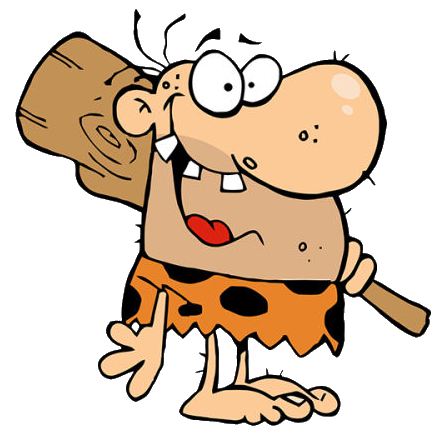 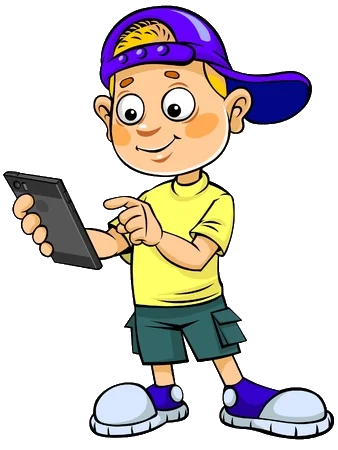 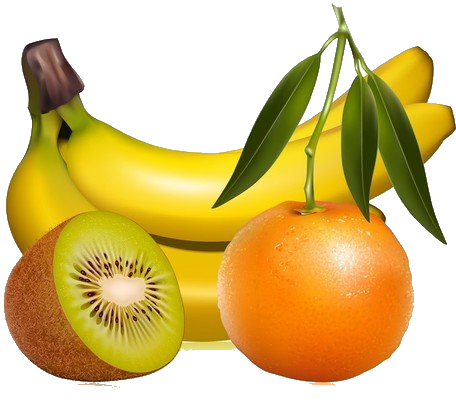 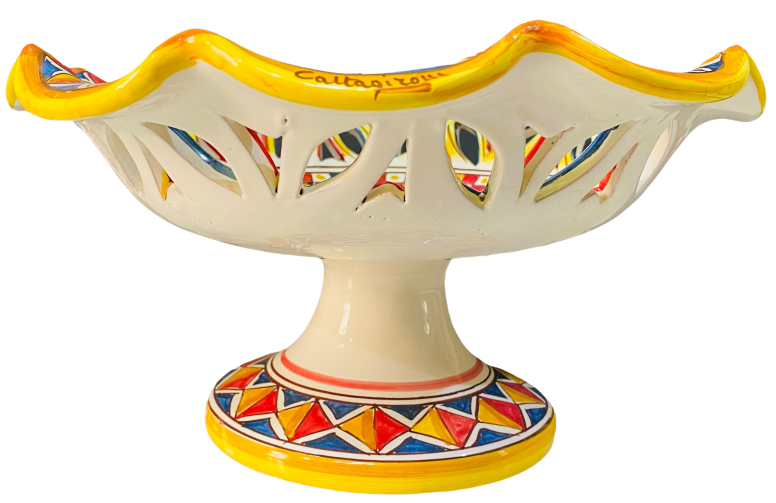 QUALI SONO?
Invece il nome fruttiera è formato da tre pezzi: la radice
FRUTT
il suffisso
IER
e la desinenza
A
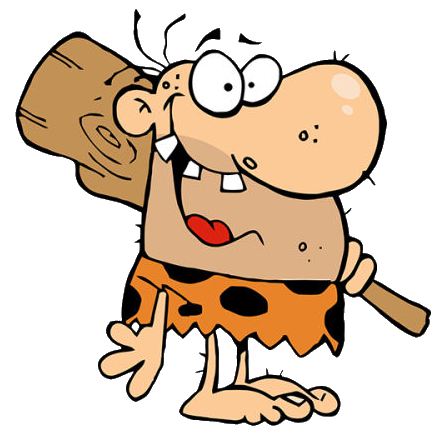 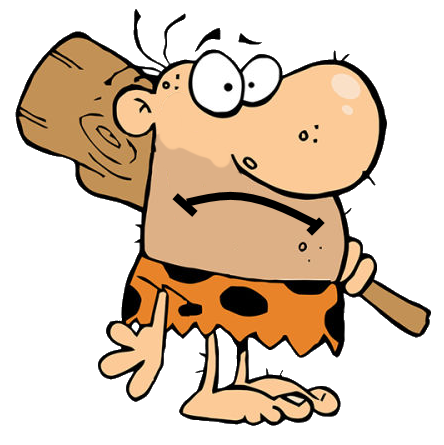 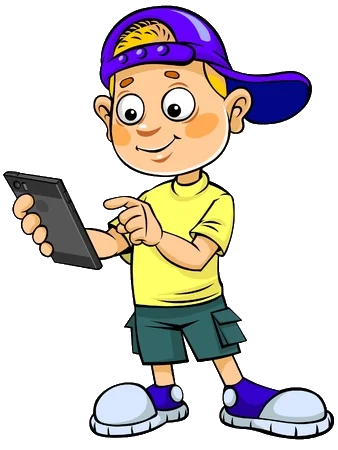 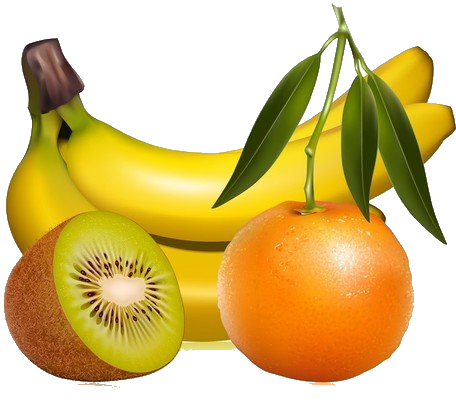 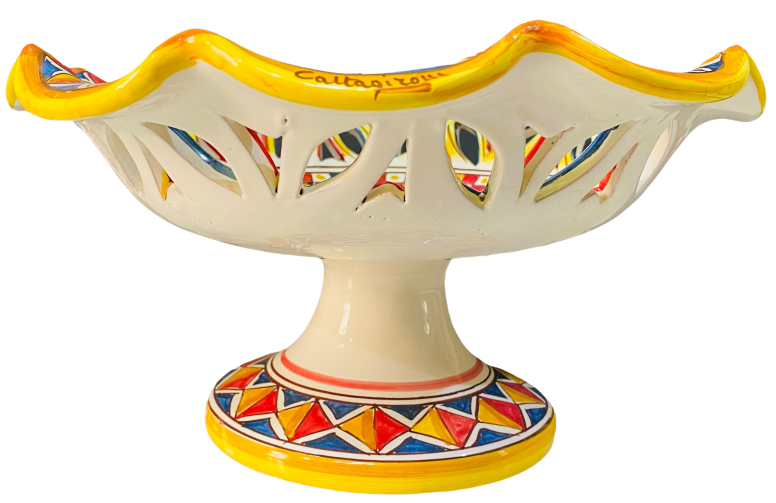 QUALI SONO?
Vedo che sei di nuovo perplesso. 
Allora ti faccio un altro esempio…
Dimmi, quale gioello si mette intorno al collo?
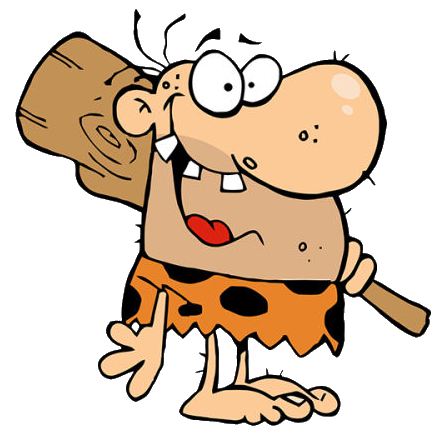 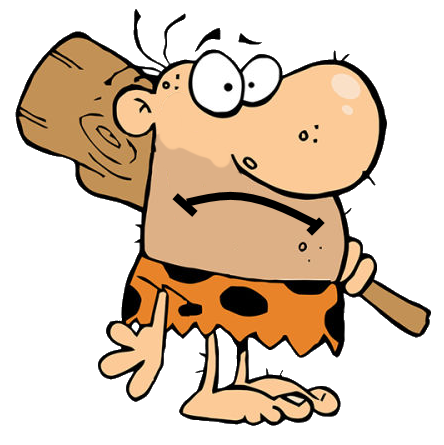 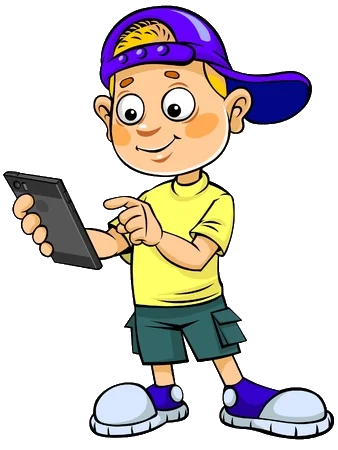 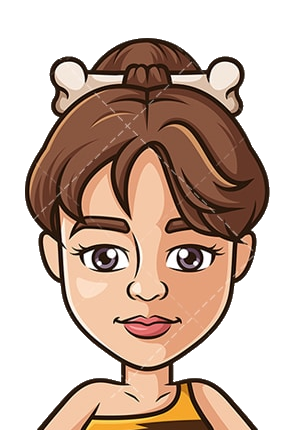 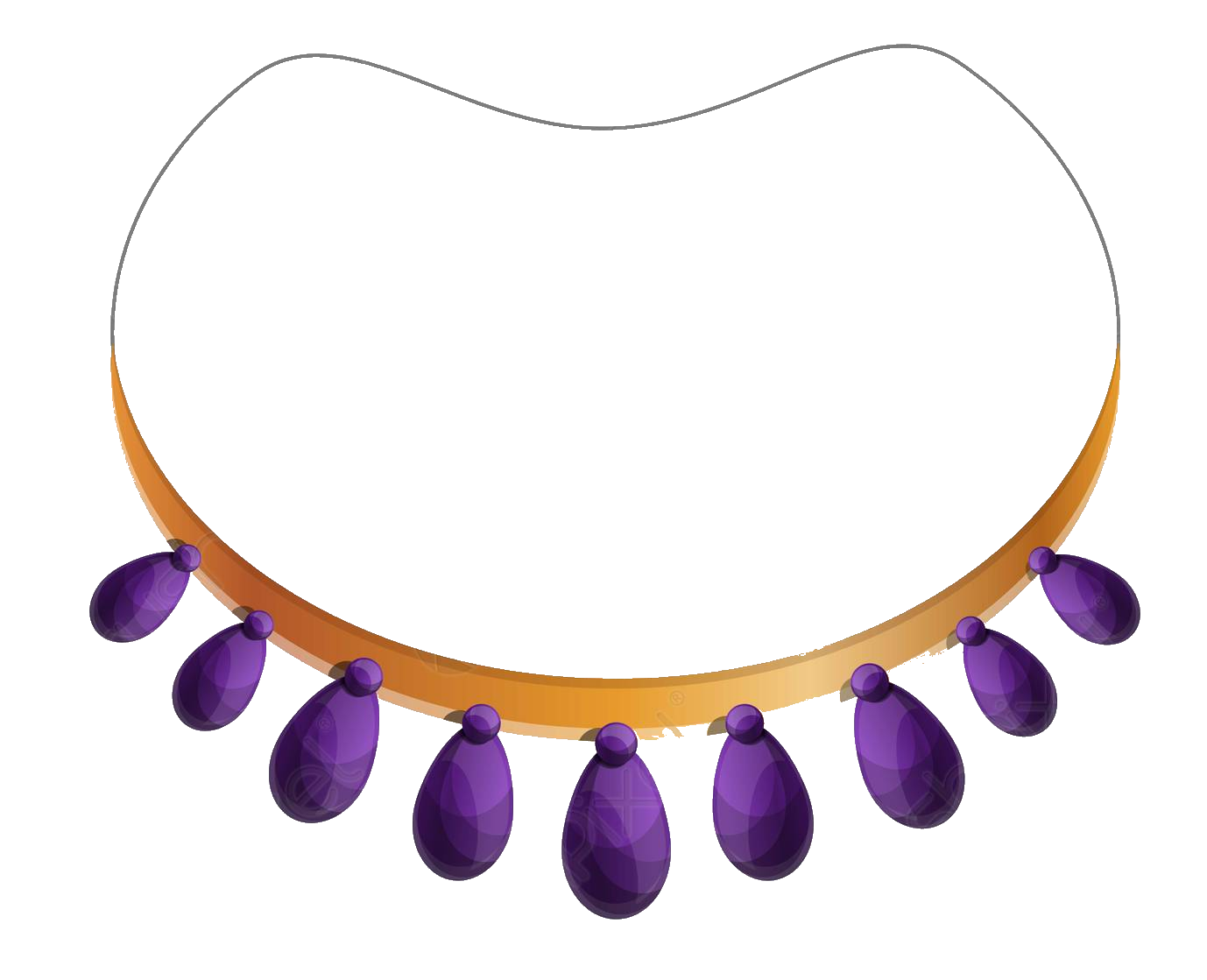 QUALI SONO?
Bravissimo! La collana.
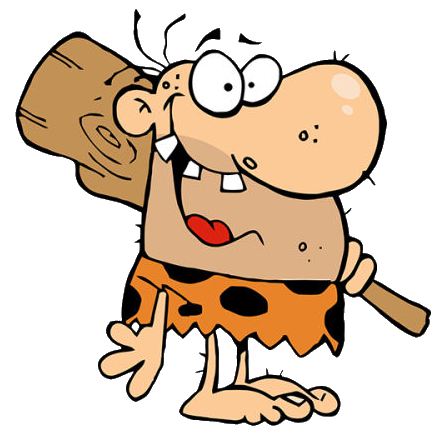 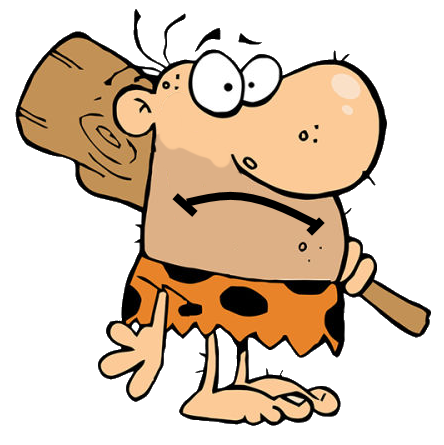 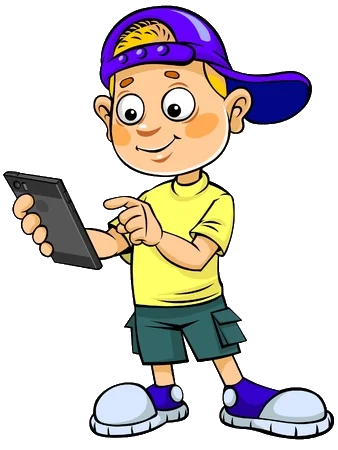 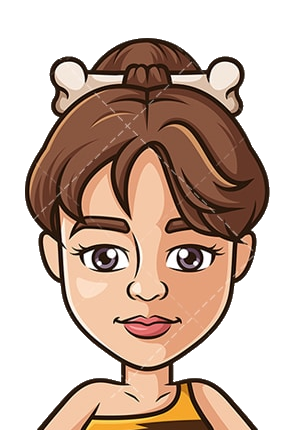 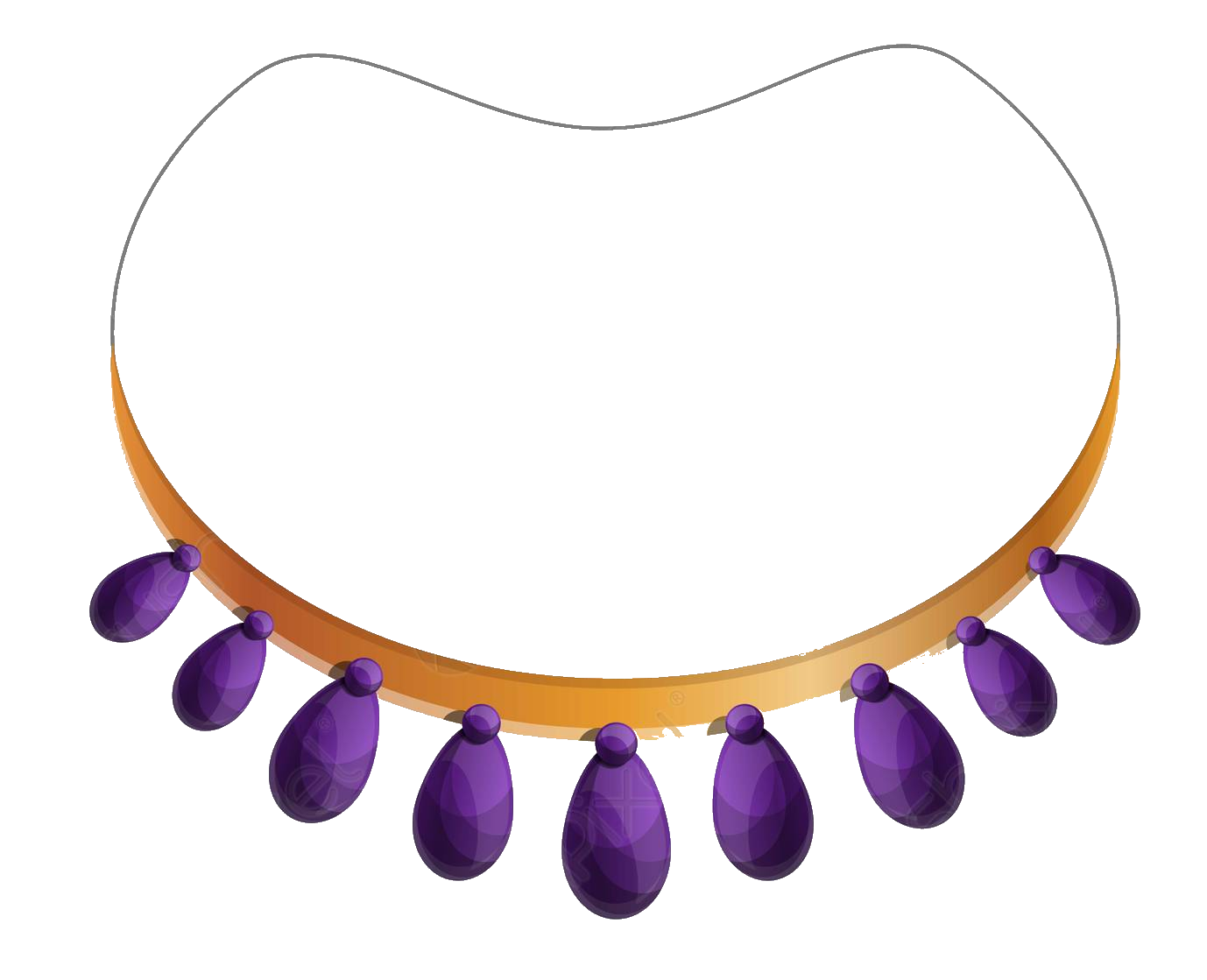 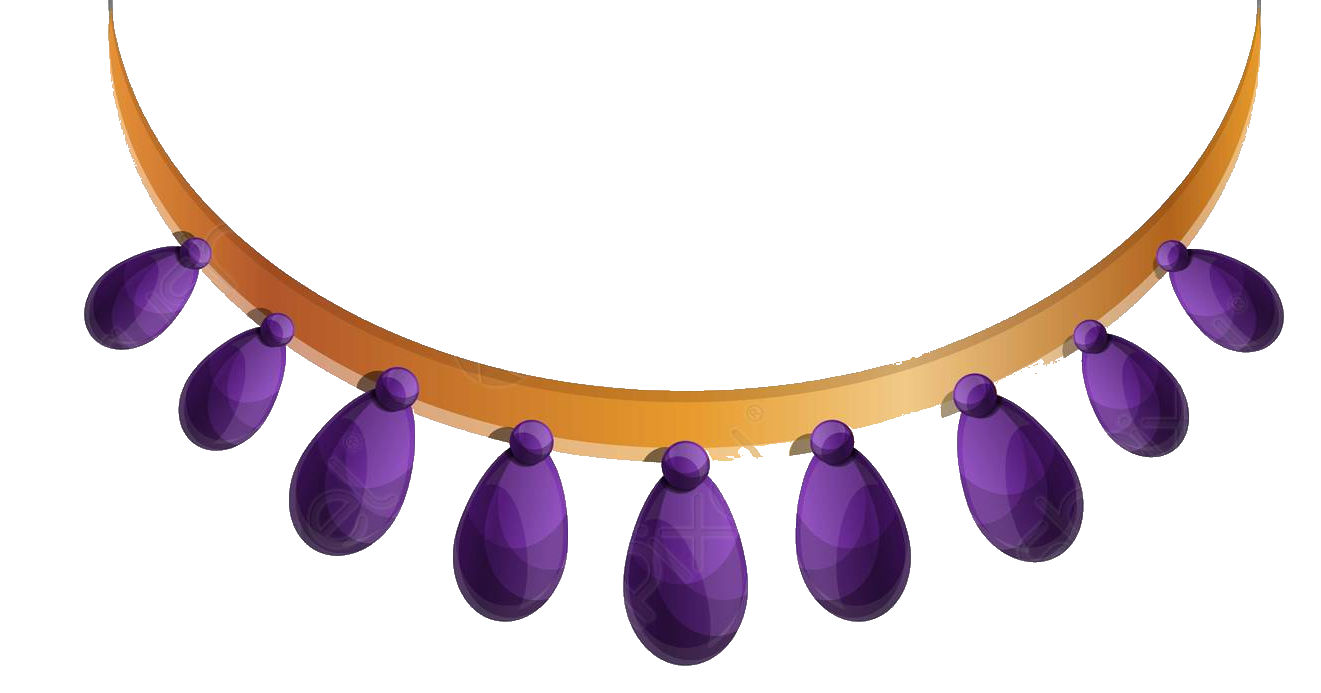 QUALI SONO?
Il nome collo è formato dalla radice 
COLL
e dalla desinenza
O
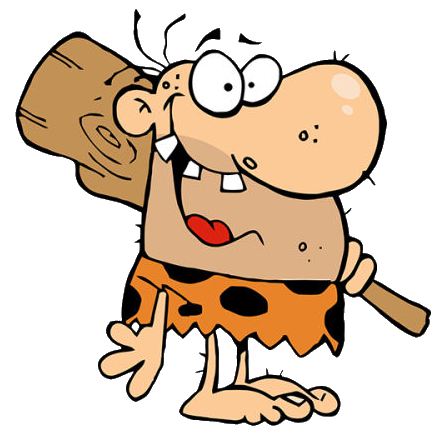 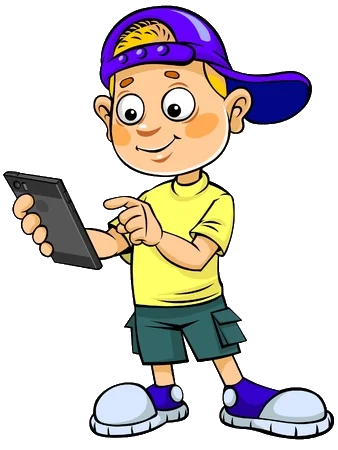 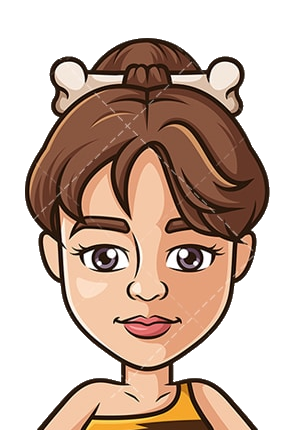 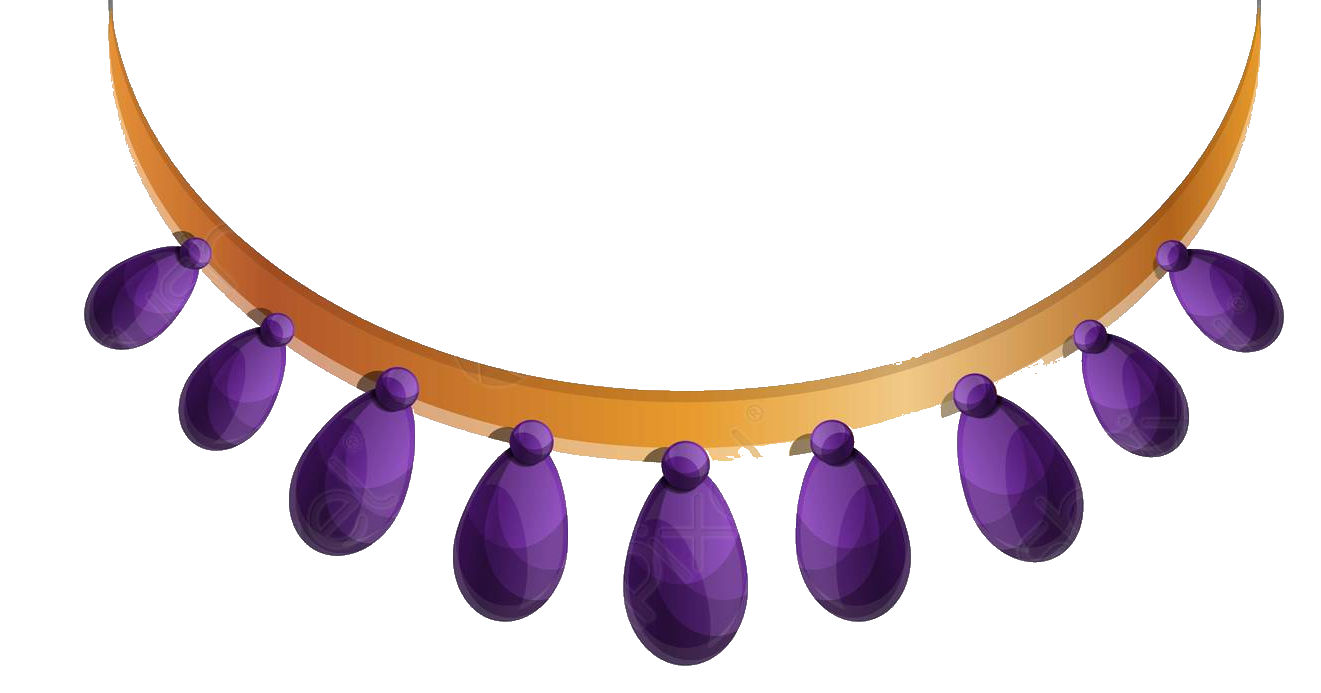 QUALI SONO?
Invece il nome collana è formato da tre pezzi: la radice
COLL
il suffisso
AN
e la desinenza
A
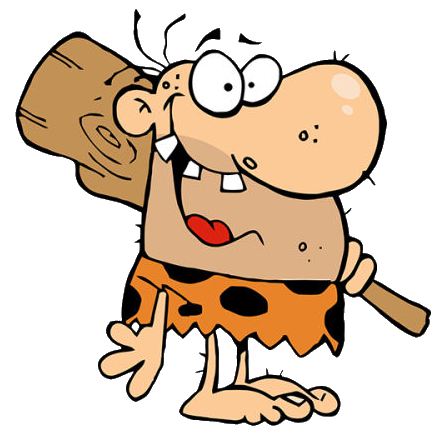 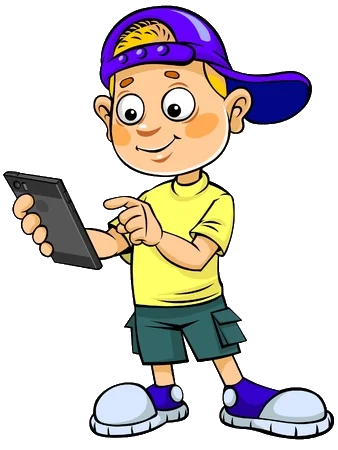 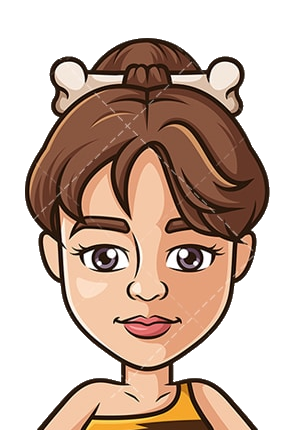 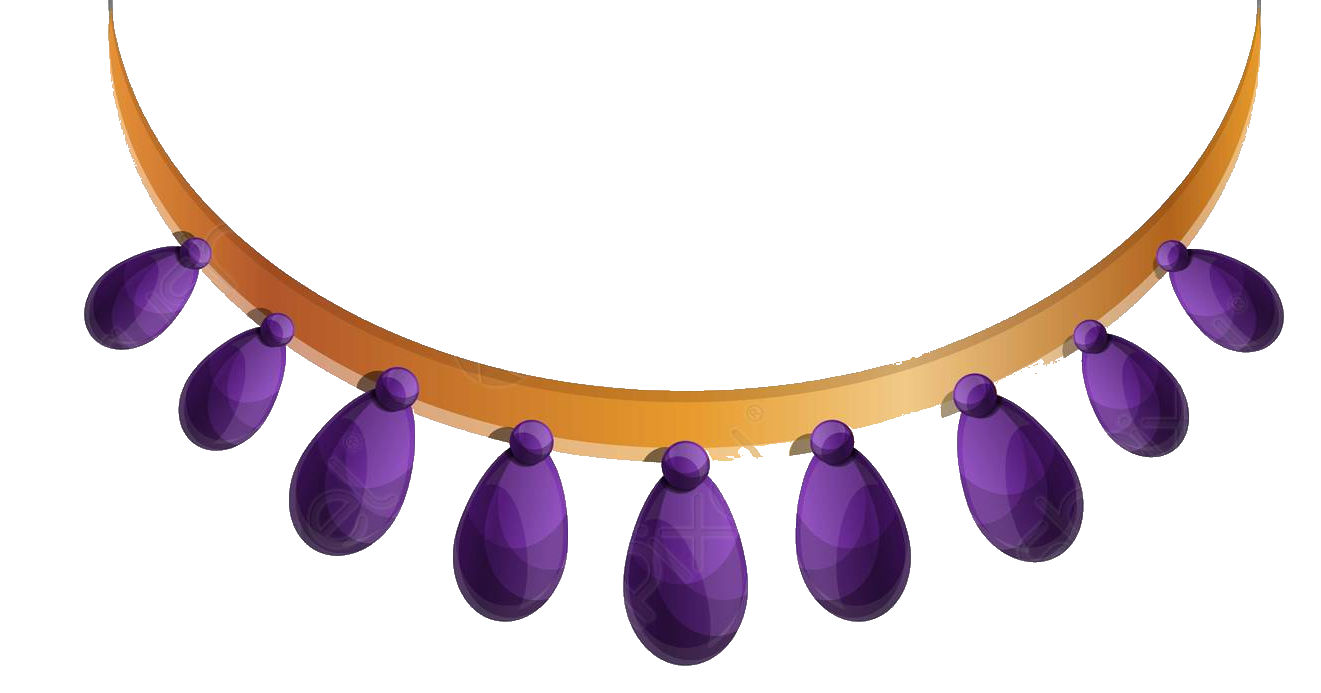 QUALI SONO?
Ora che hai capito mi puoi dire qualche nome derivato da…
LIBRO?
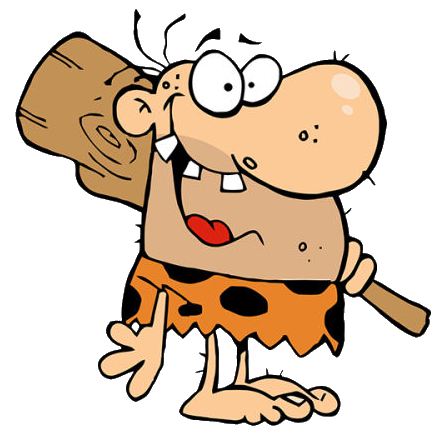 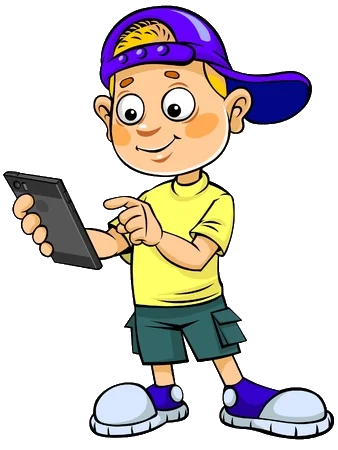 LIBRAIA
LIBRERIA
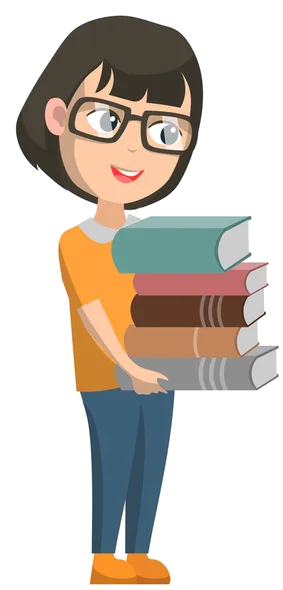 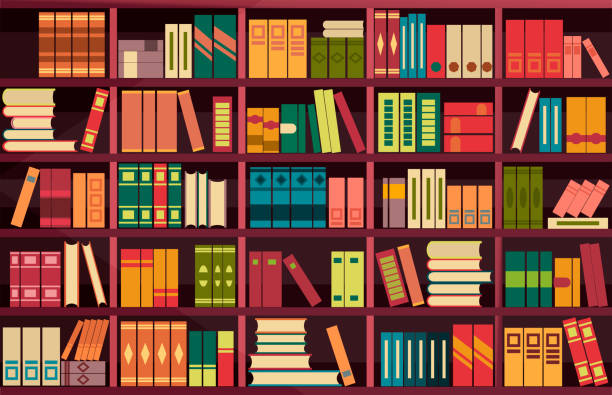 QUALI SONO?
Prova a dirmi un nome derivato da…
MARE
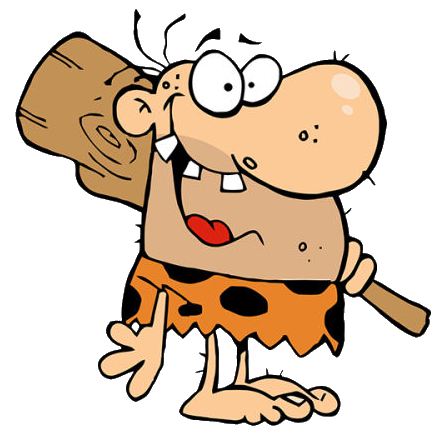 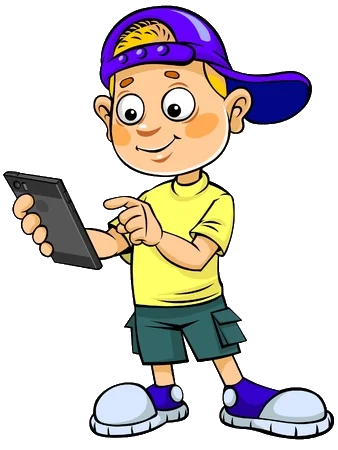 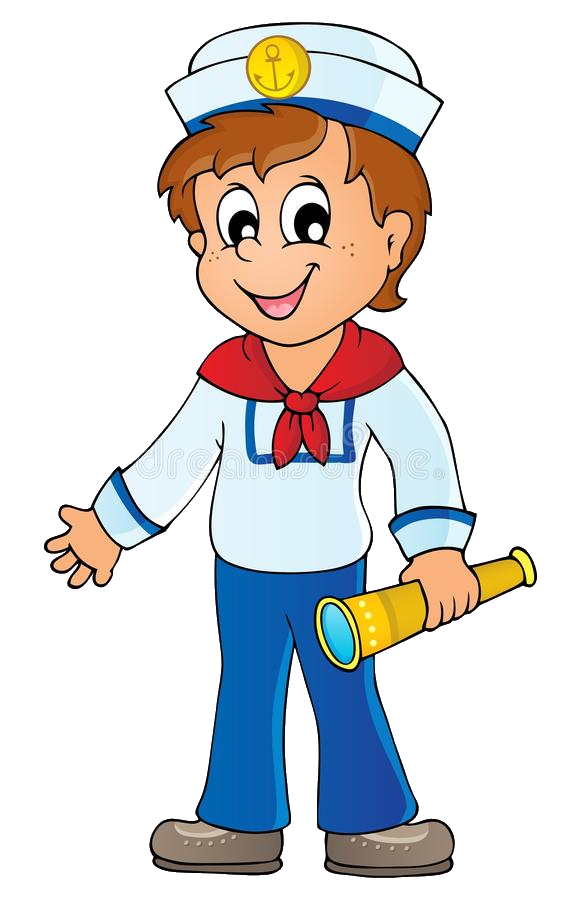 MARINAIO
QUALI SONO?
E adesso pensa a un nome derivato da…
OCCHIO
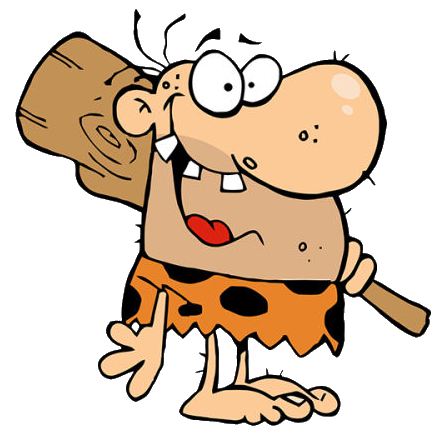 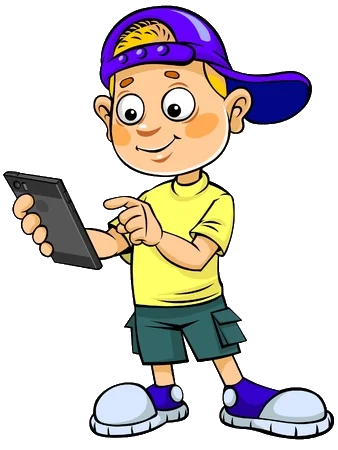 OCCHIALI
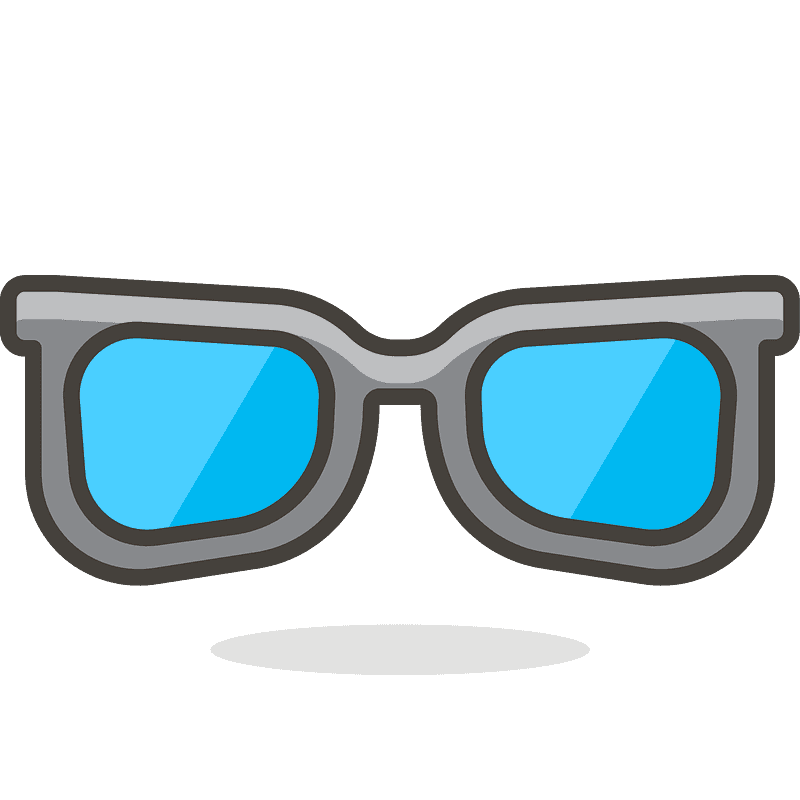 E ora tocca a te! Buon lavoro.